Юний дослідник -2016 Кіркова Іванна
ІІІ місце 
в районному етапі Всеукраїнського конкурсу дослідницько-експериментальних робіт з природознавства «Юний дослідник»
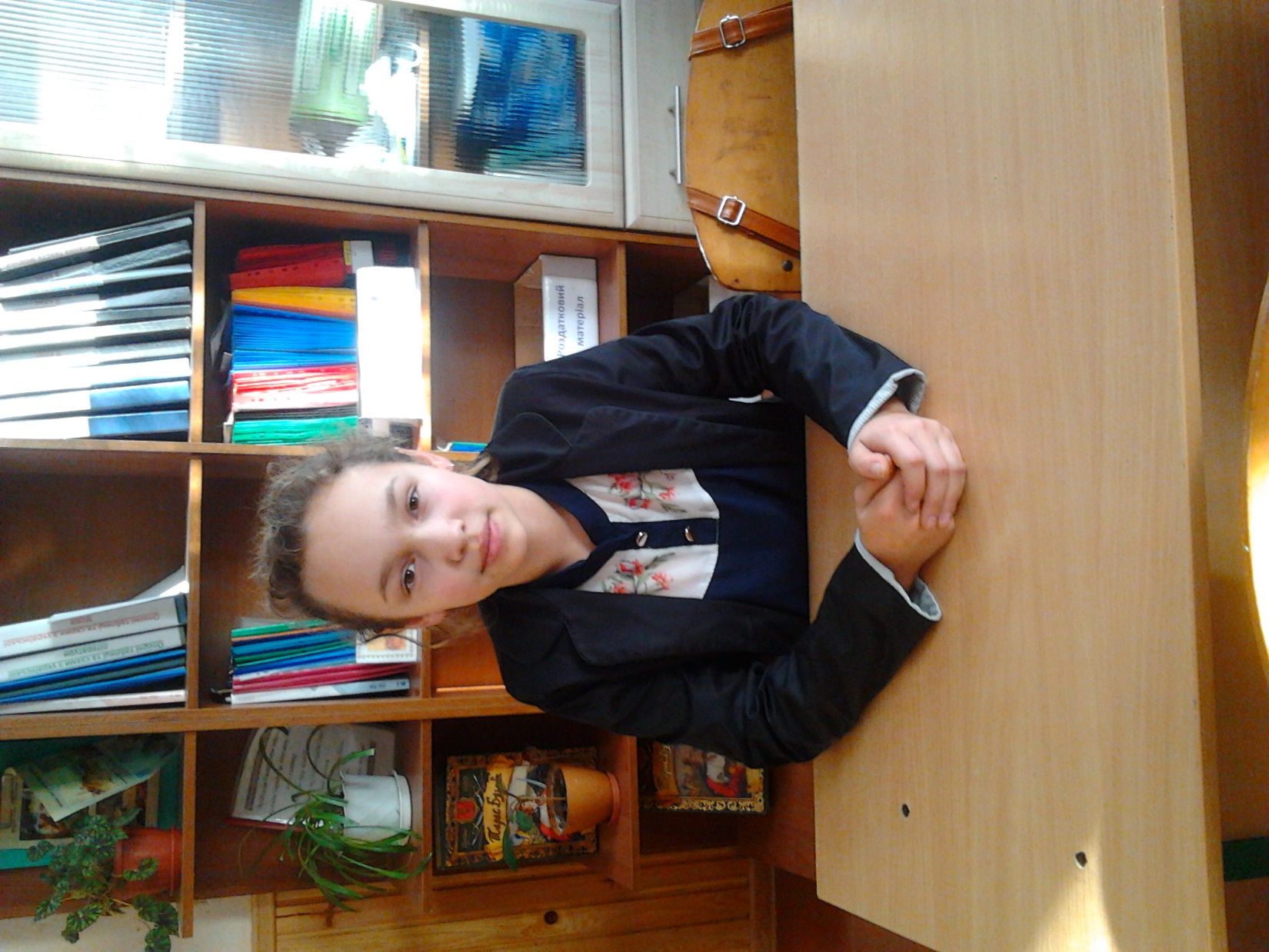